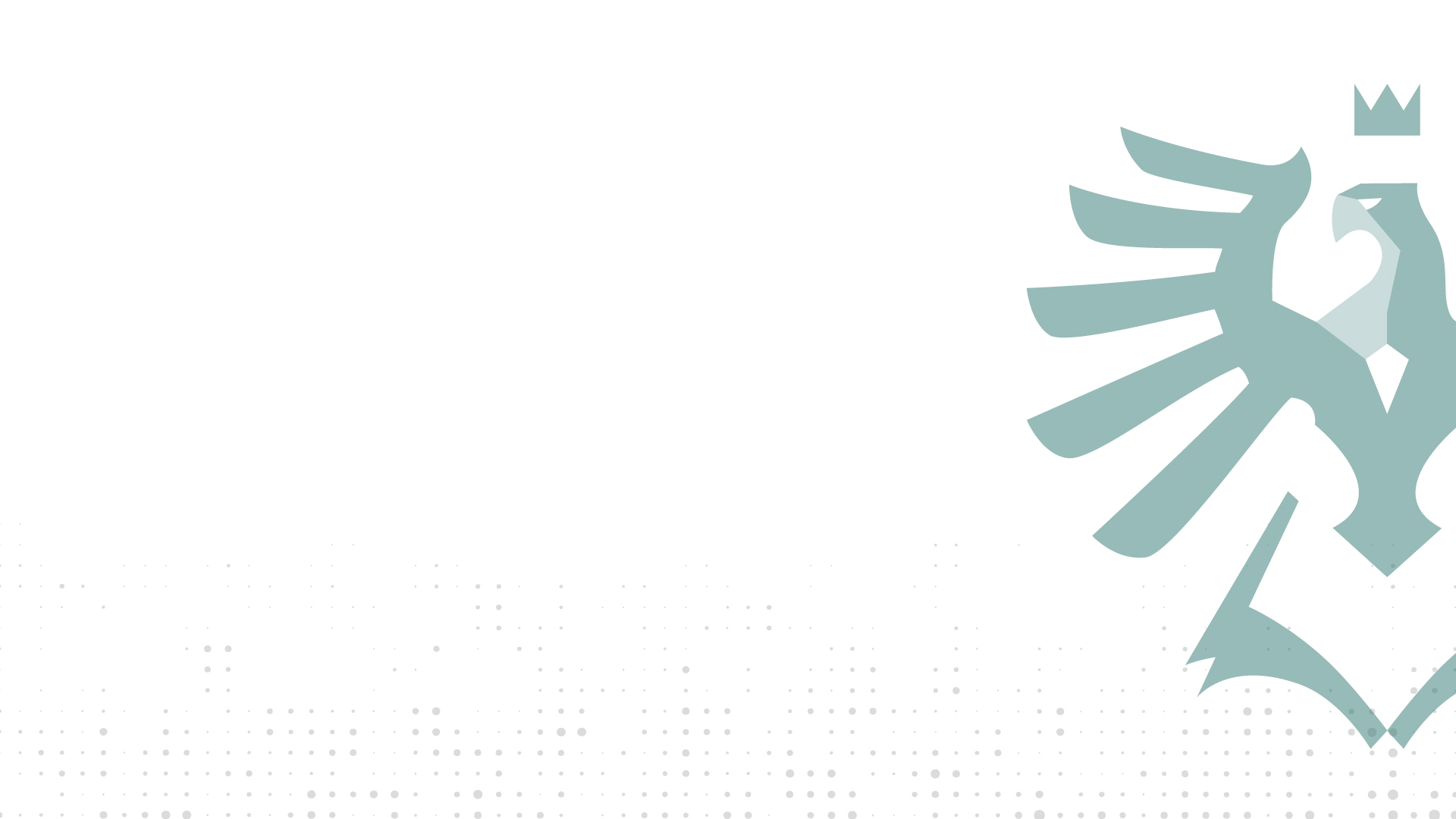 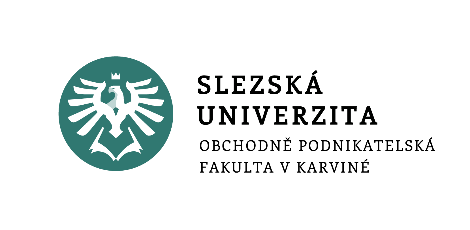 Personalistika
Vytváření pracovních míst
přednáška 3
Ing. Helena Marková, Ph.D.
www.slu.cz/opf/cz
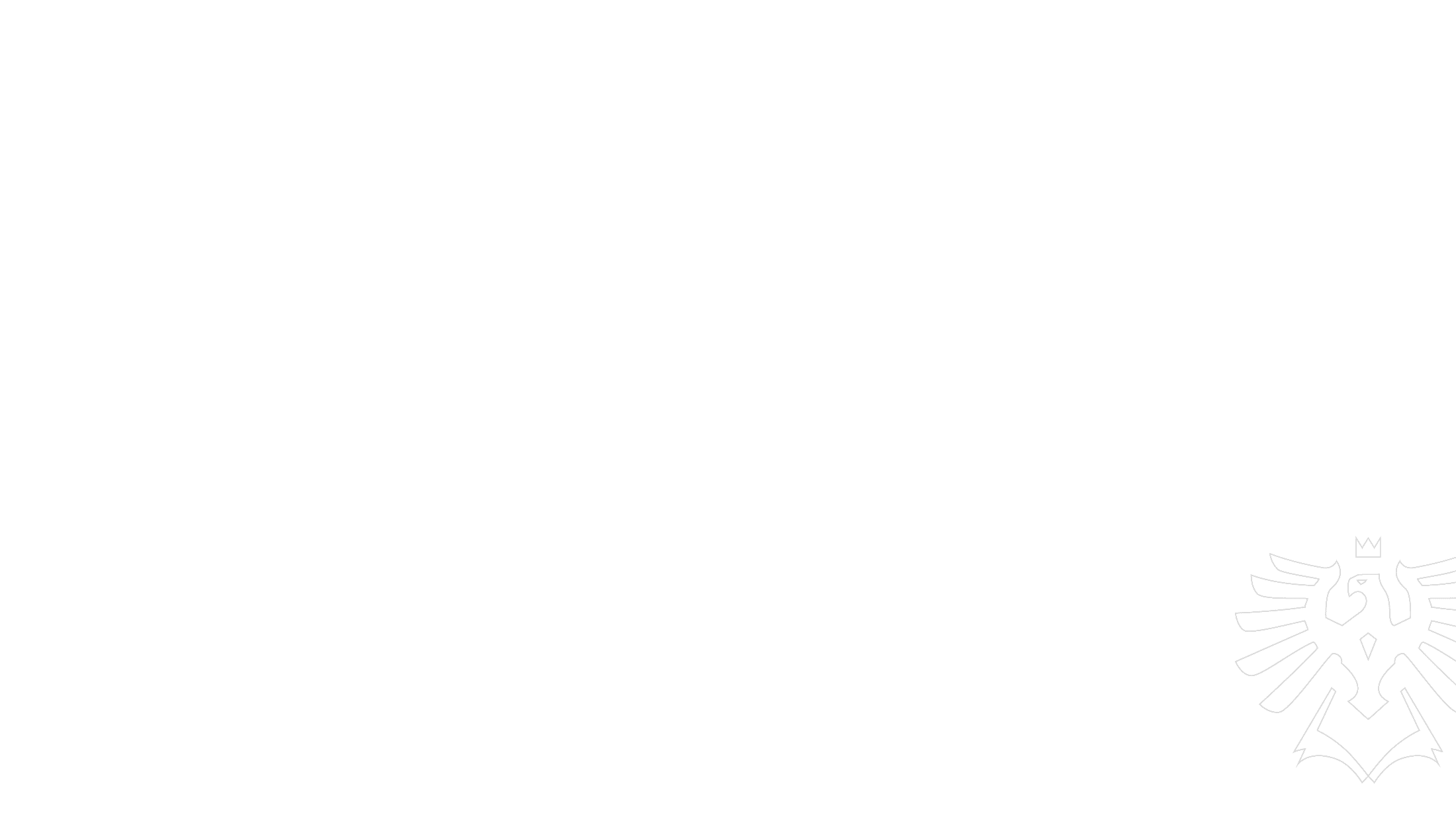 Vytváření pracovních míst. Flexibilita pracovních míst a organizační změny.
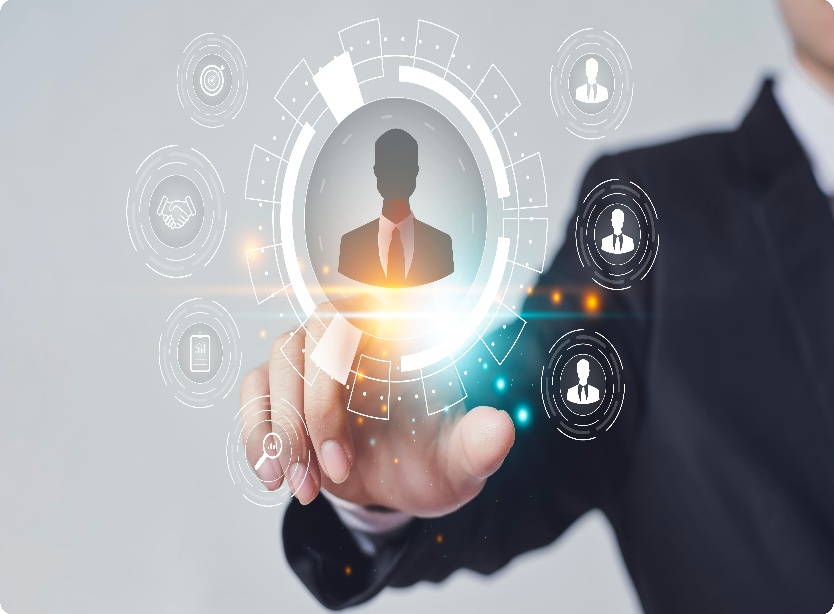 Design pracovních míst.
Analýza pracovních procesů.
Identifikace klíčových oblastí a kompetencí.
Vliv automatizace a technologických inovací na vytváření a změny pracovních pozic.
Redesign pracovních míst a podmínky úspěšnosti.
Flexibilita pracovních míst.
Agilní přístup k organizačním změnám.
Slezská univerzita
Plánování lidských zdrojů
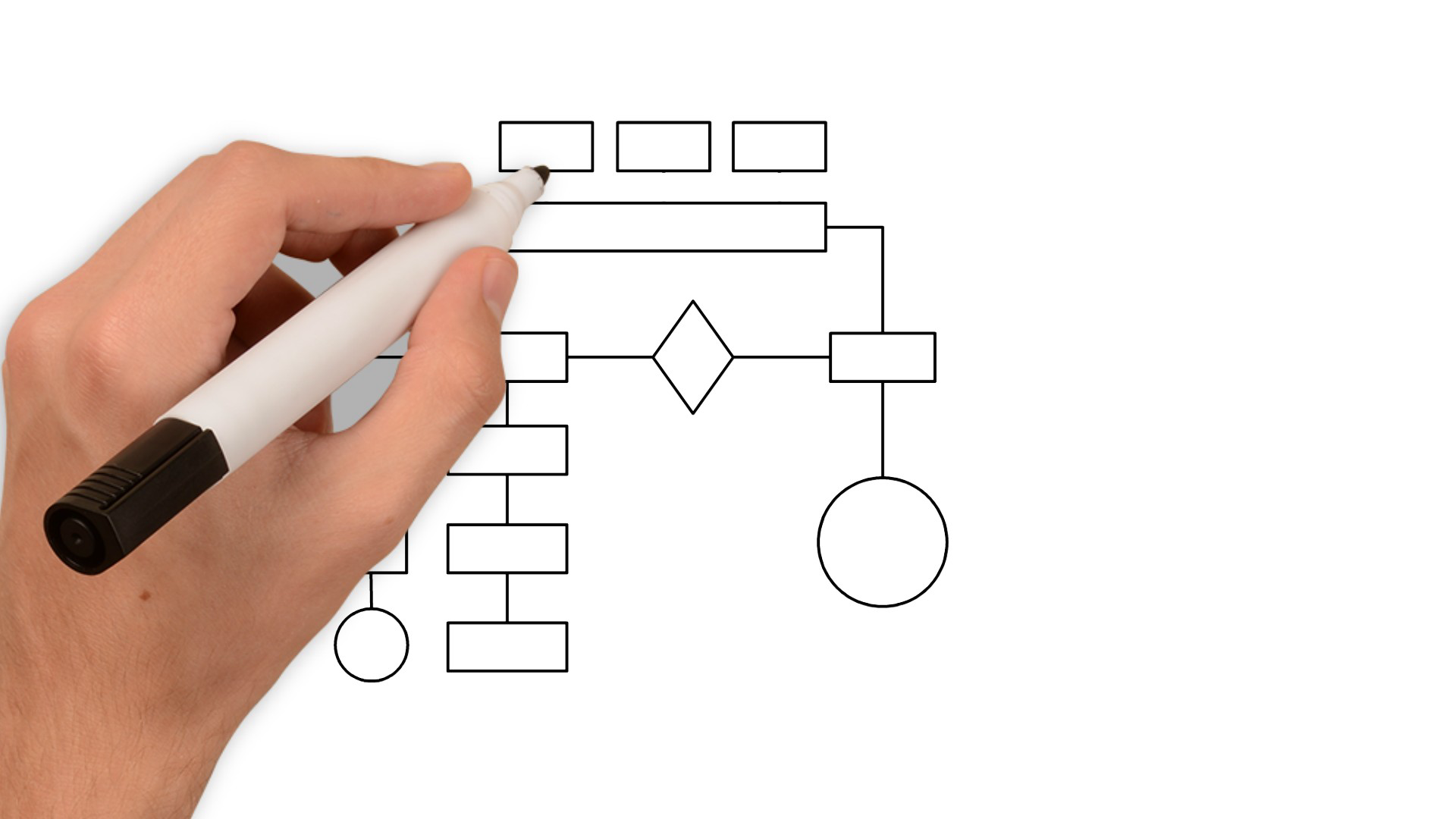 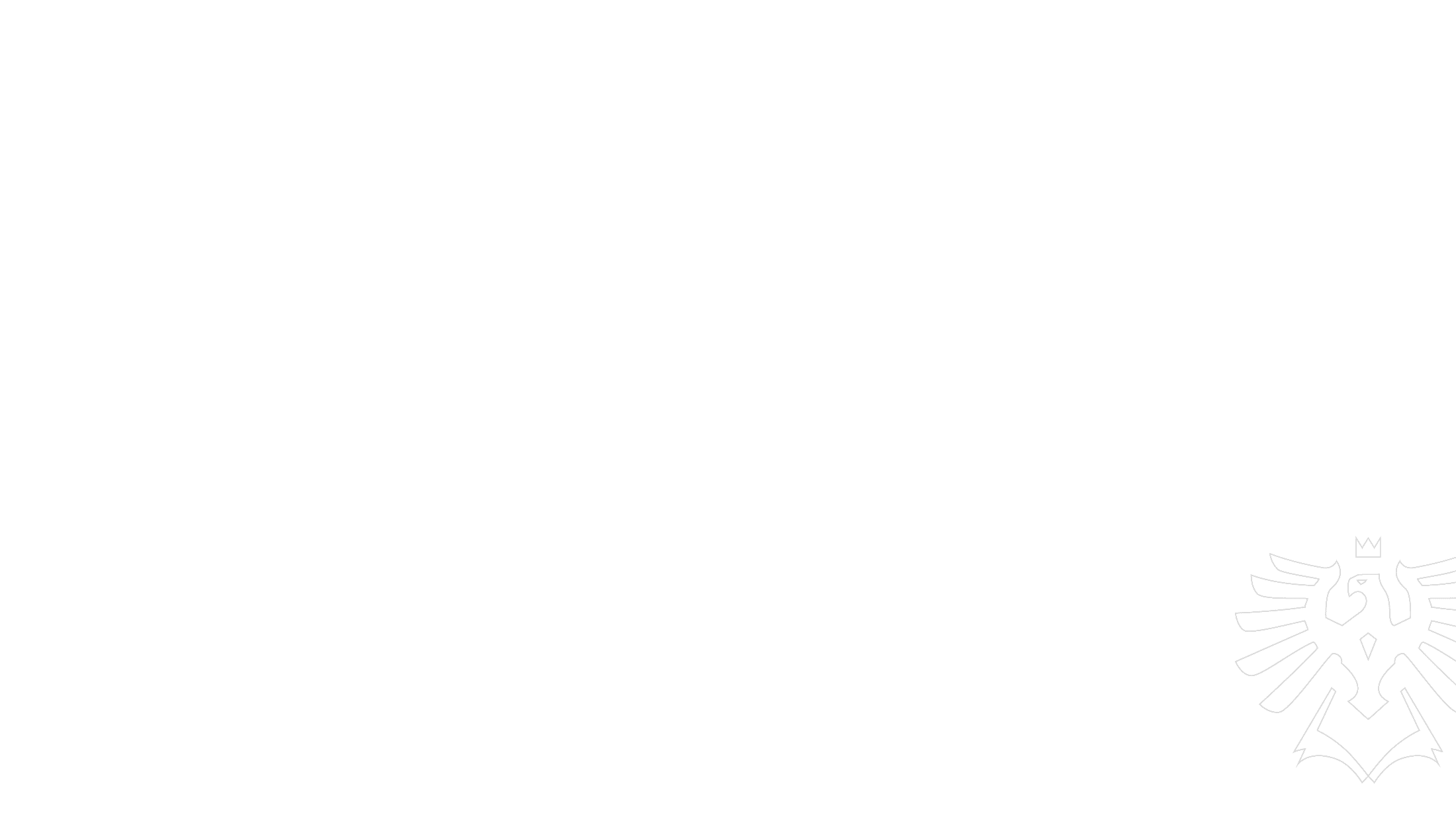 Cílem je identifikace potřeby zaměstnanců, která je nezbytně nutná k tomu, ab podnik mohl realizovat svou strategii, a vypracování postupů (plánů) k zabezpečení této potřeby.
Efektivní plánování = správní lidé + správné dovednosti + správný čas + správné místo
Podnik potřebuje zajistit, aby do budoucna disponoval
potřebným množstvím lidí
s požadovaným vzděláním, schopnostmi a dovednostmi
ve správný čas a na správném místě
s přiměřenými náklady !
„Tvrdé plánování“ je o počtech vhodných lidí (kvantitativní analýza).
„Měkké plánování“ je o vlastnostech, motivaci, loajalitě, angažovanosti (tedy o kvalitě).
Slezská univerzita
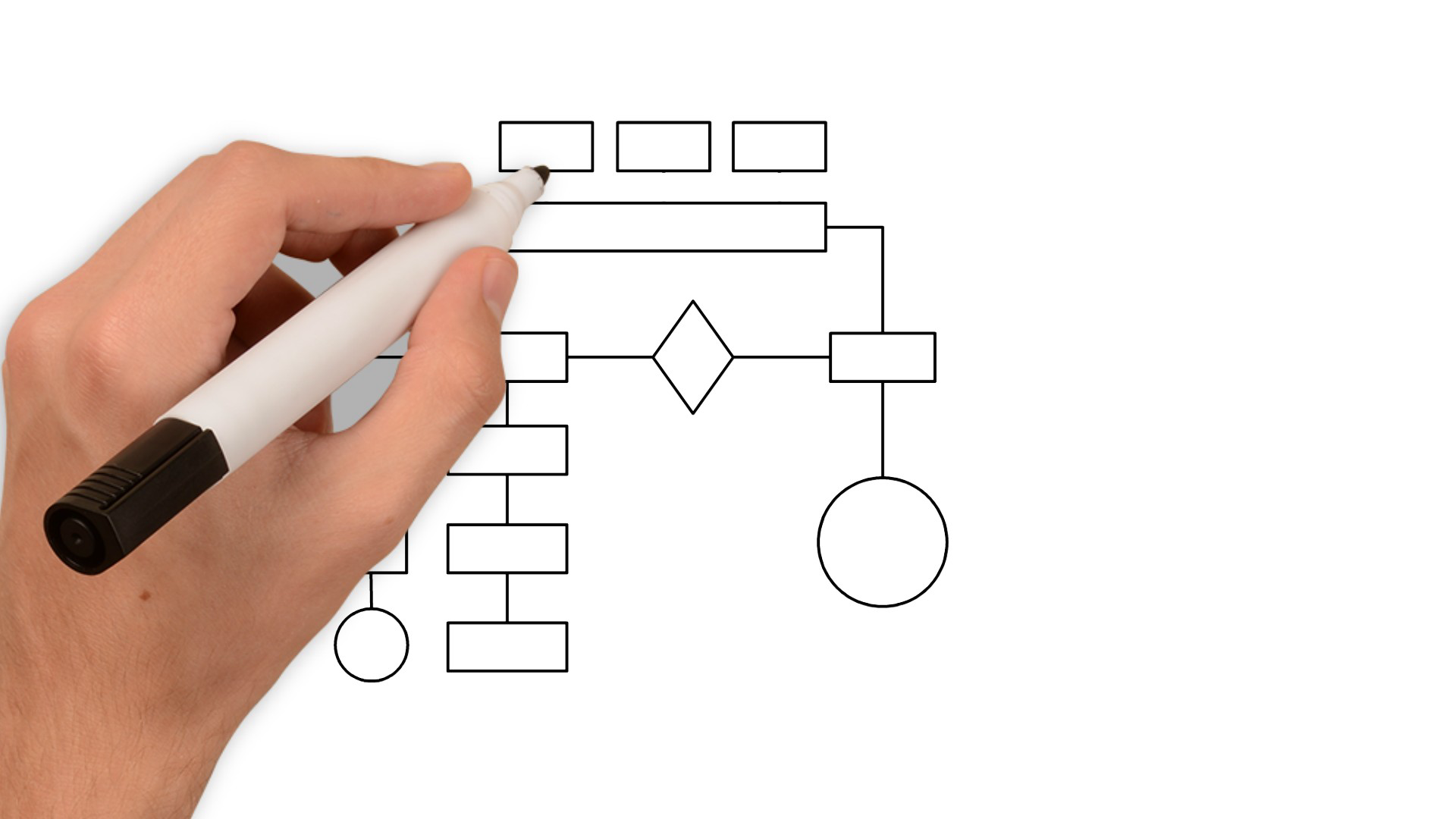 Plánování lidských zdrojů
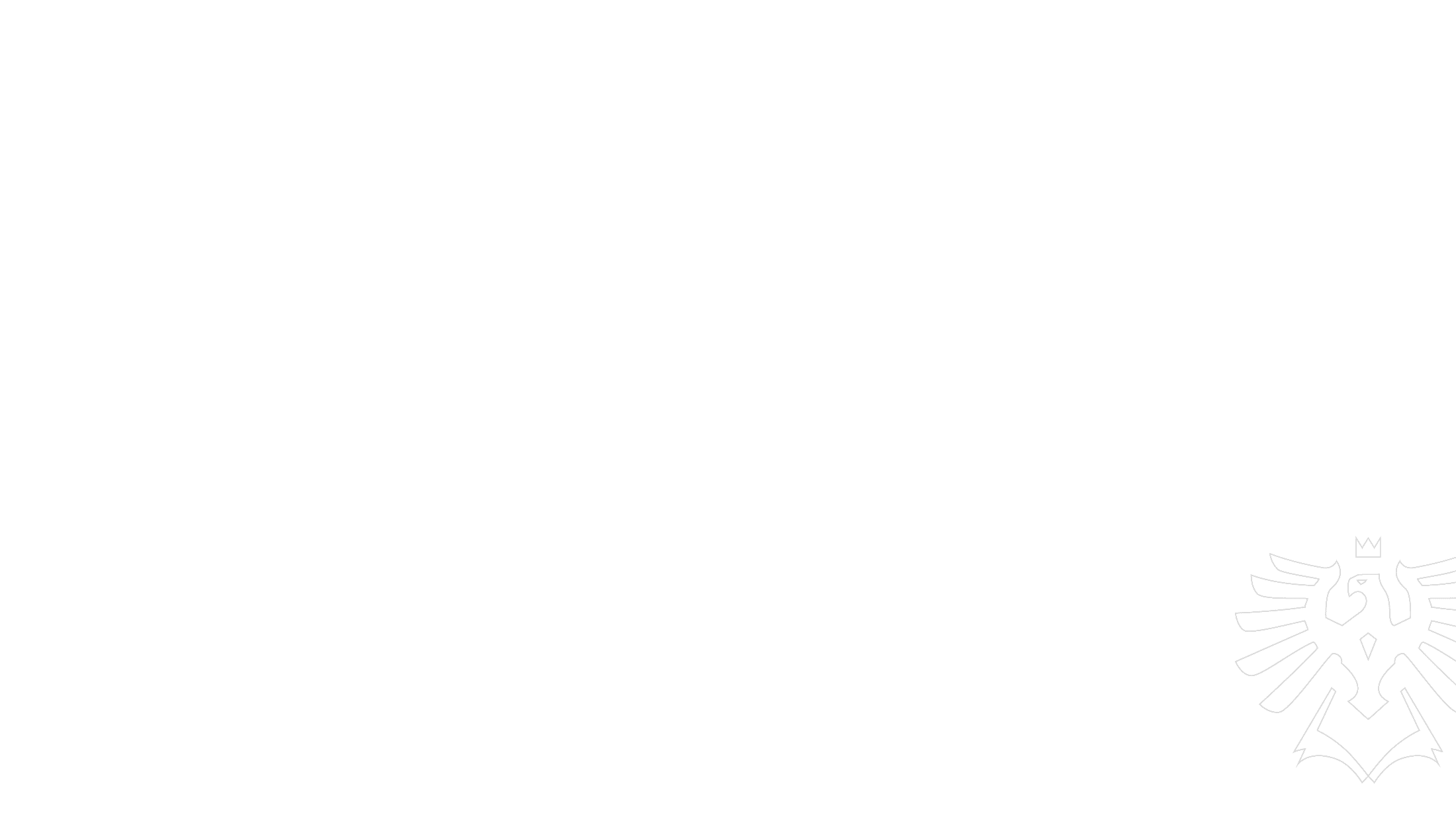 Tak uvažujeme o budoucí potřebě lidí:
Faktory, které ovlivňují rozhodování o potřebě:
vývoj ekonomiky, politických vztahů, stabilita trhů, předpokládaná opatření státu (daně, úrok.sazby, vývoj minimální mzdy, změny legislativy, VÝVOJ ODVĚTVÍ)
co a jak chce firma investovat do rozvoje
legislativní omezení a rámec
věková struktura a mobilita zaměstnanců
Slezská univerzita
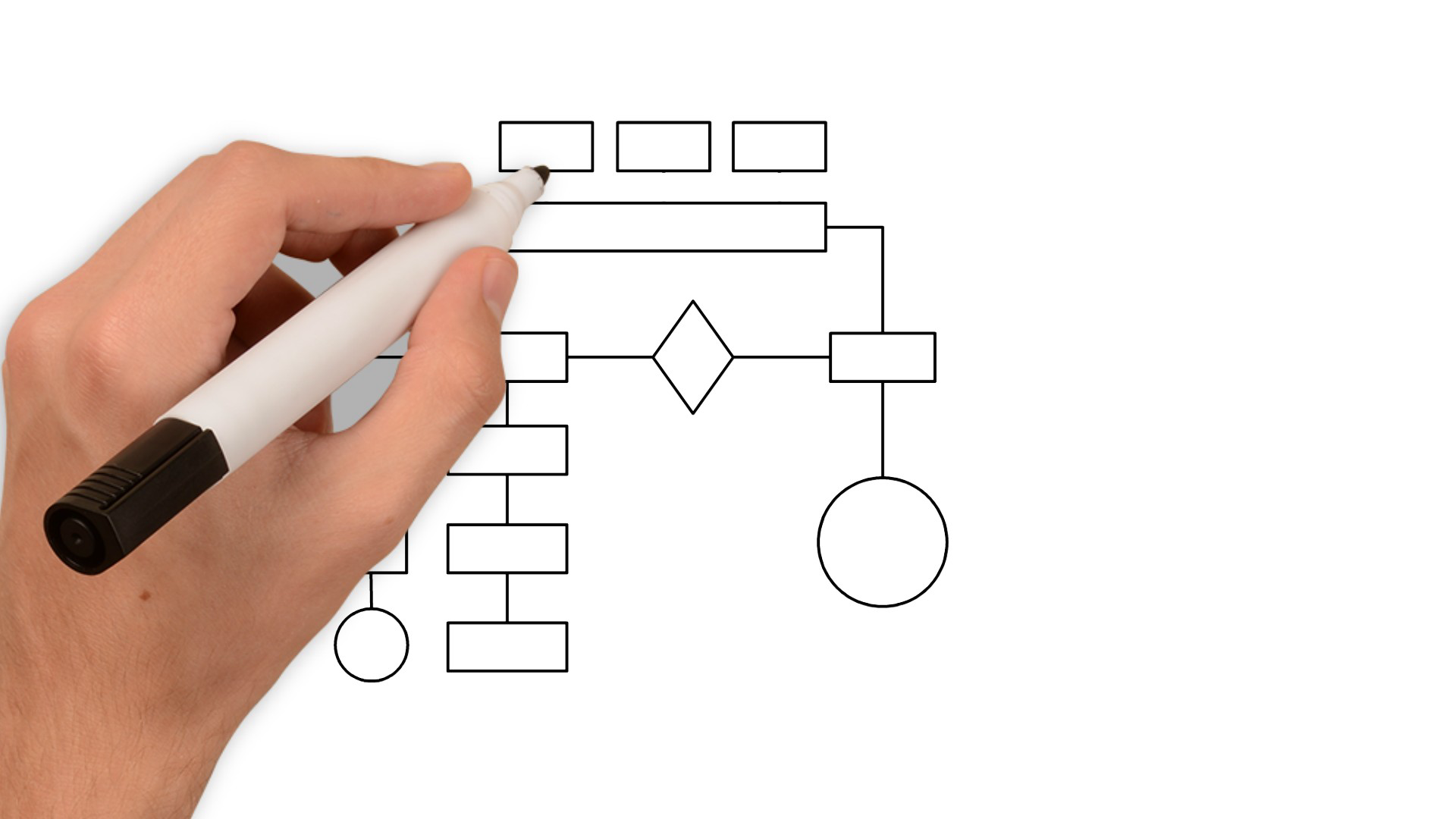 Plánování lidských zdrojů
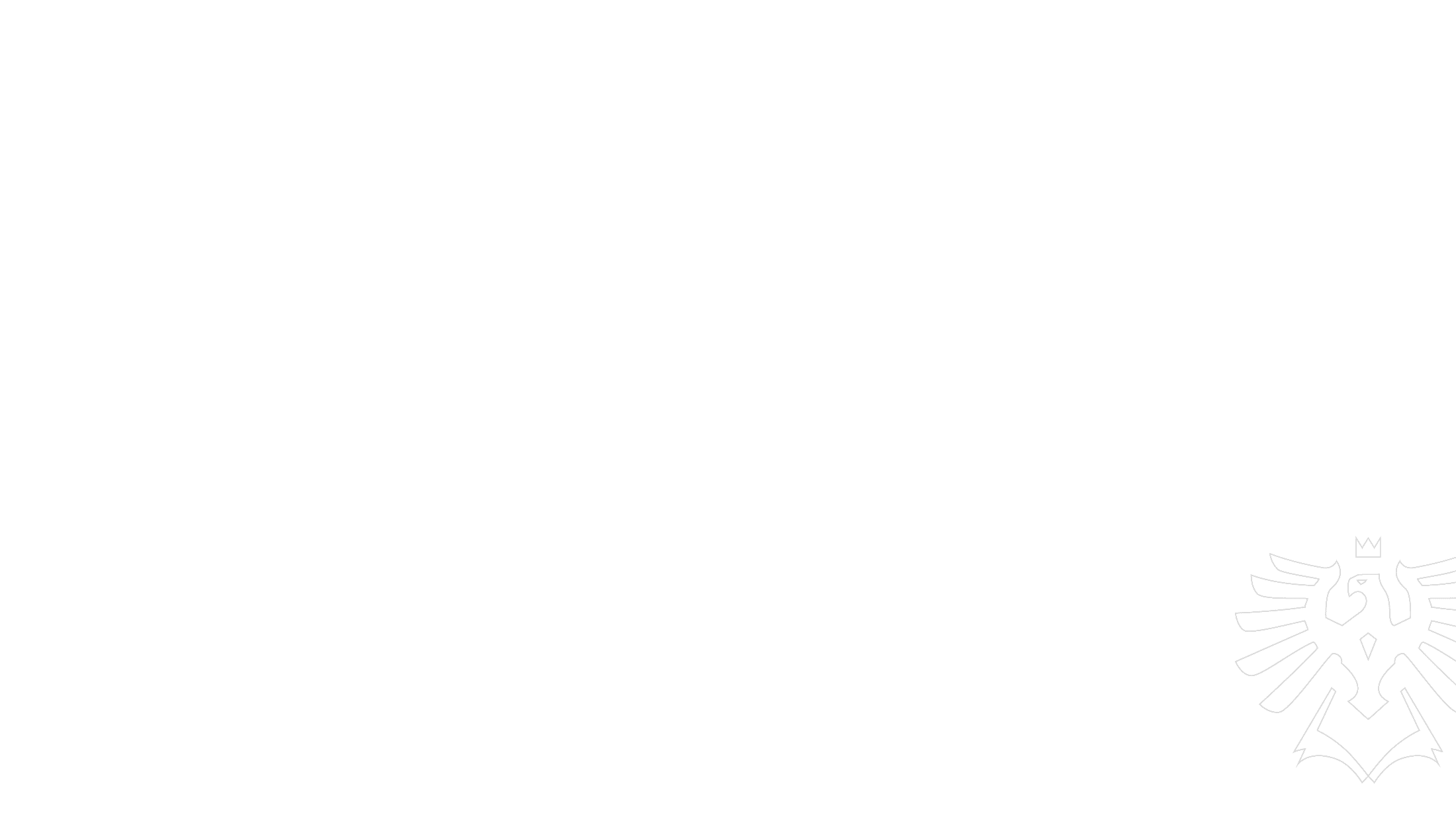 Metody pro odhad budoucí potřeby:
expertní odhady
vycházející z předchozích trendů
v SME především intuitivní metody
Ve stávajícím podniku – audit lidských zdrojů. Co se v něm zkoumá?
Možné situace a opatření:
Slezská univerzita
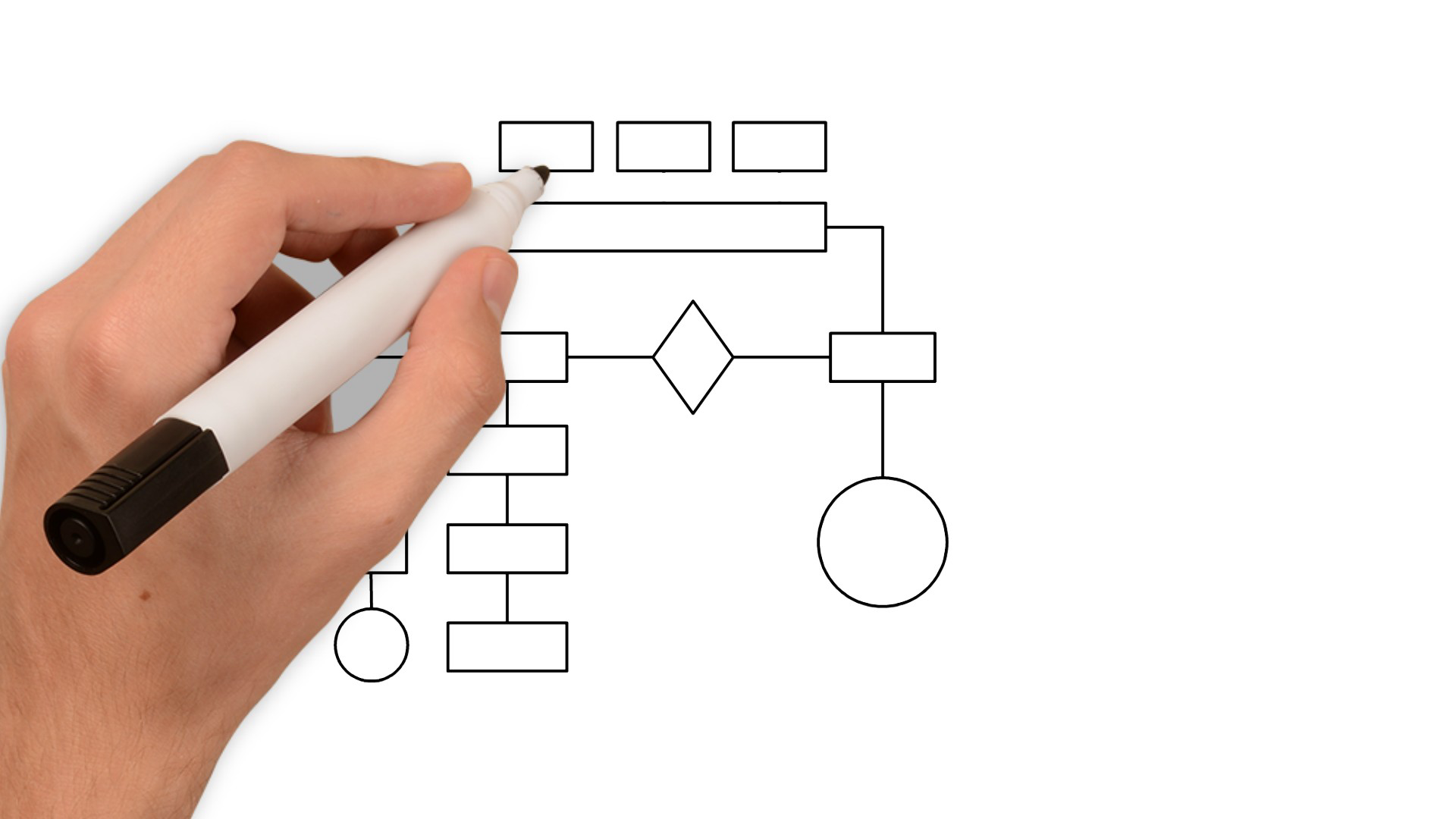 Plánování lidských zdrojů
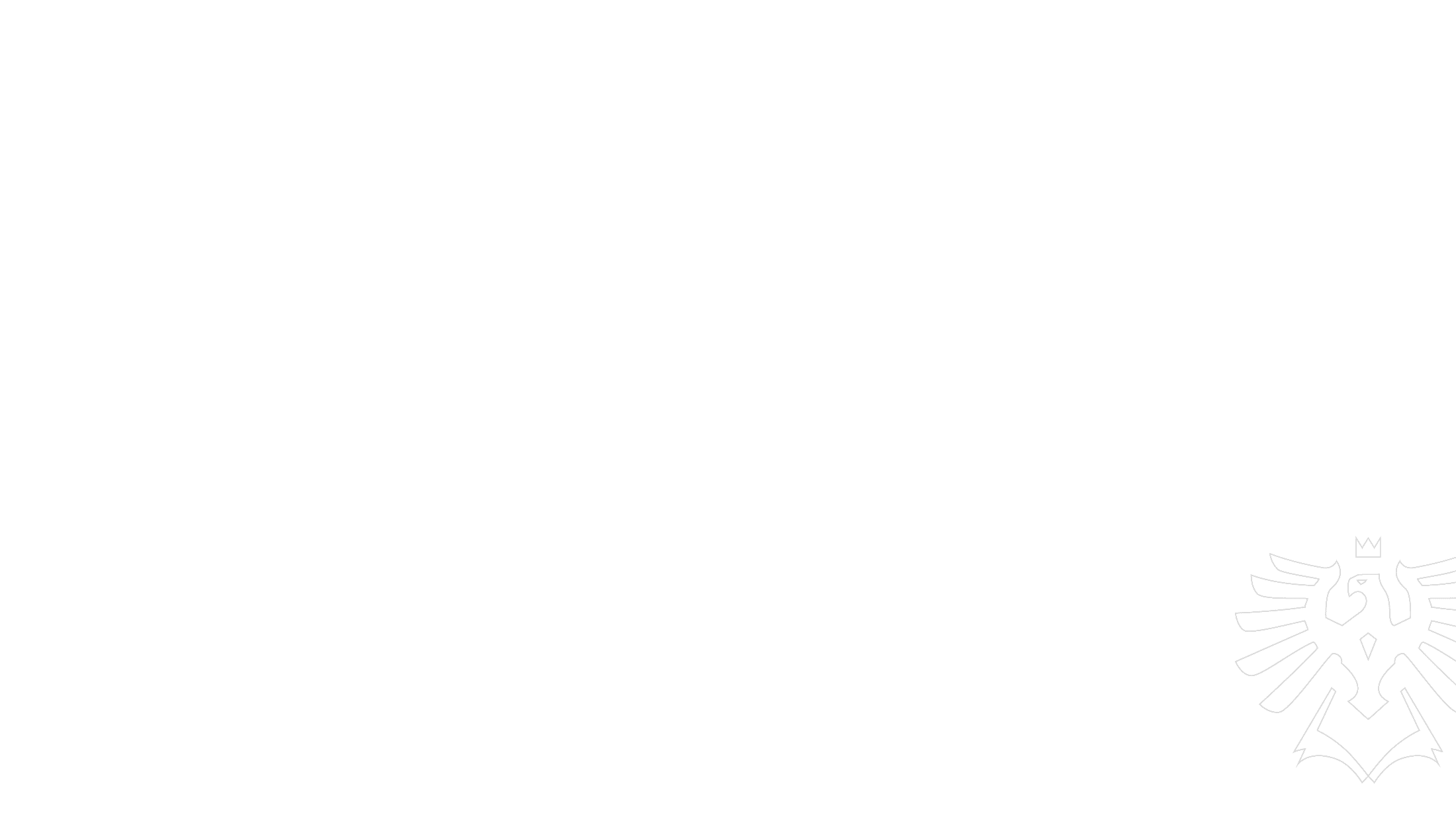 Abychom sladili poptávku po práci s nabídkou vytváří firma AKČNÍ PLÁN a „dílčí plány“.
plán náboru 
plány vzdělávání a rozvoje
plány kariérního růstu
plány následnictví / talentmanagement
plány flexibility
plány stabilizace
pány snižování nadbytečných zaměstnanců (propouštění, přeškolování)
Slezská univerzita
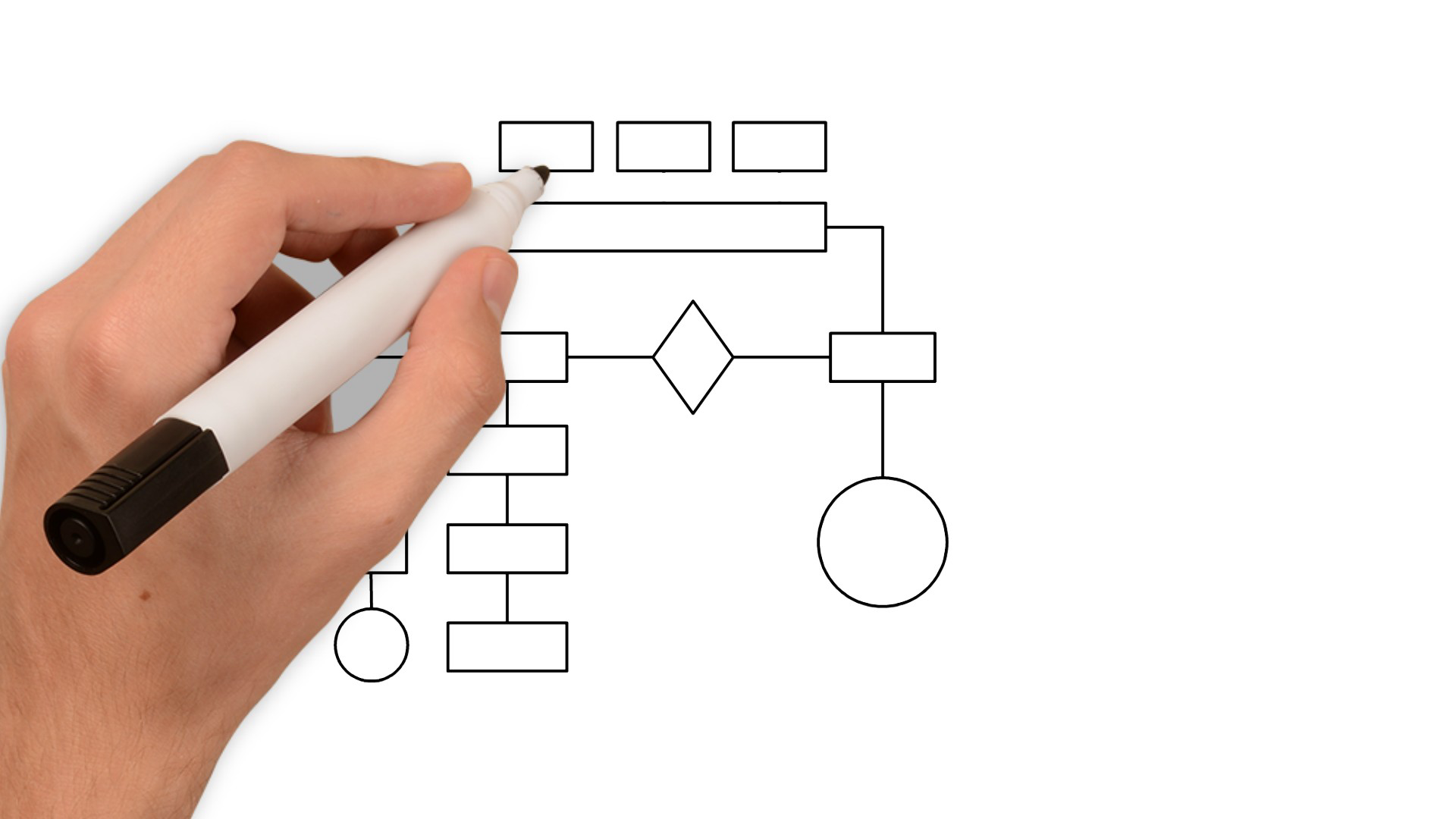 výhody plánování zaměstnanců a role technologií a dat
Výhody:
flexibilita v reagování na změny trhu bez větší ztrát (pokud je proces průběžný)
snižování nákladů na personální změny
lepší morálka zaměstnanců (pocit stability)
konkurenční výhoda
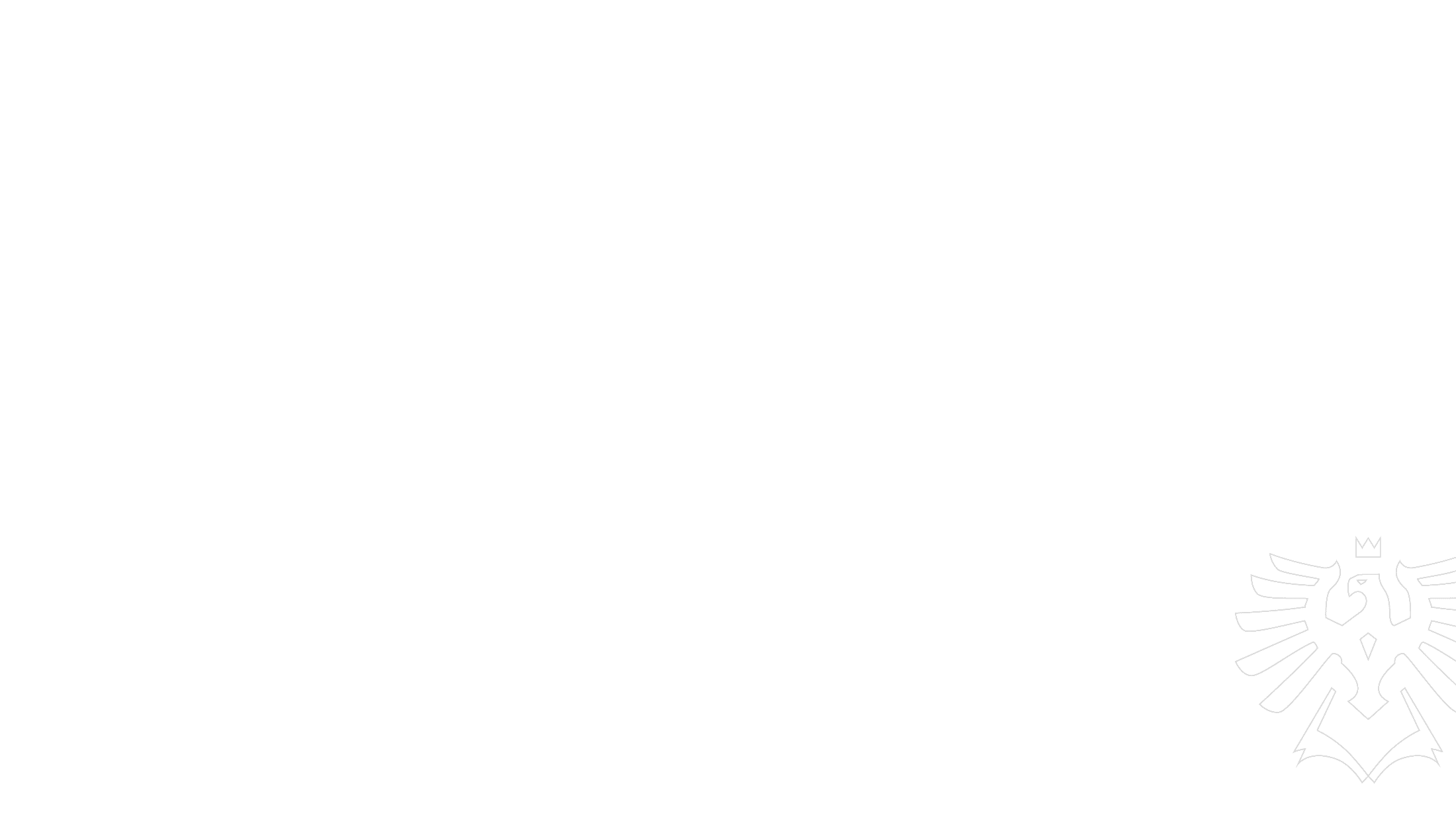 Role technologií a dat:
pomáhají s predikcemi
analýzy výkonu zaměstnanců
identifikace vzdělávacích potřeb
nábor nových talentů na základě dat a trendů
Slezská univerzita
plánování zaměstnanců a Design pracovních míst
Rekapitulace plánování: cíl a výstup.
Jakmile víme, kolik zaměstnanců potřebujeme a jaké dovednosti by měli mít, dalším logickým krokem je zjistit, jakou práci tito lidé budou vykonávat a jakým způsobem.
Když máme naplánovanou naši pracovní sílu, musíme zajistit, že pracovní místa jsou navržena tak, aby:
Maximalizovala produktivitu a efektivitu.
Byla atraktivní pro zaměstnance.
Byla smysluplná a odpovídala schopnostem a           potřebám organizace.
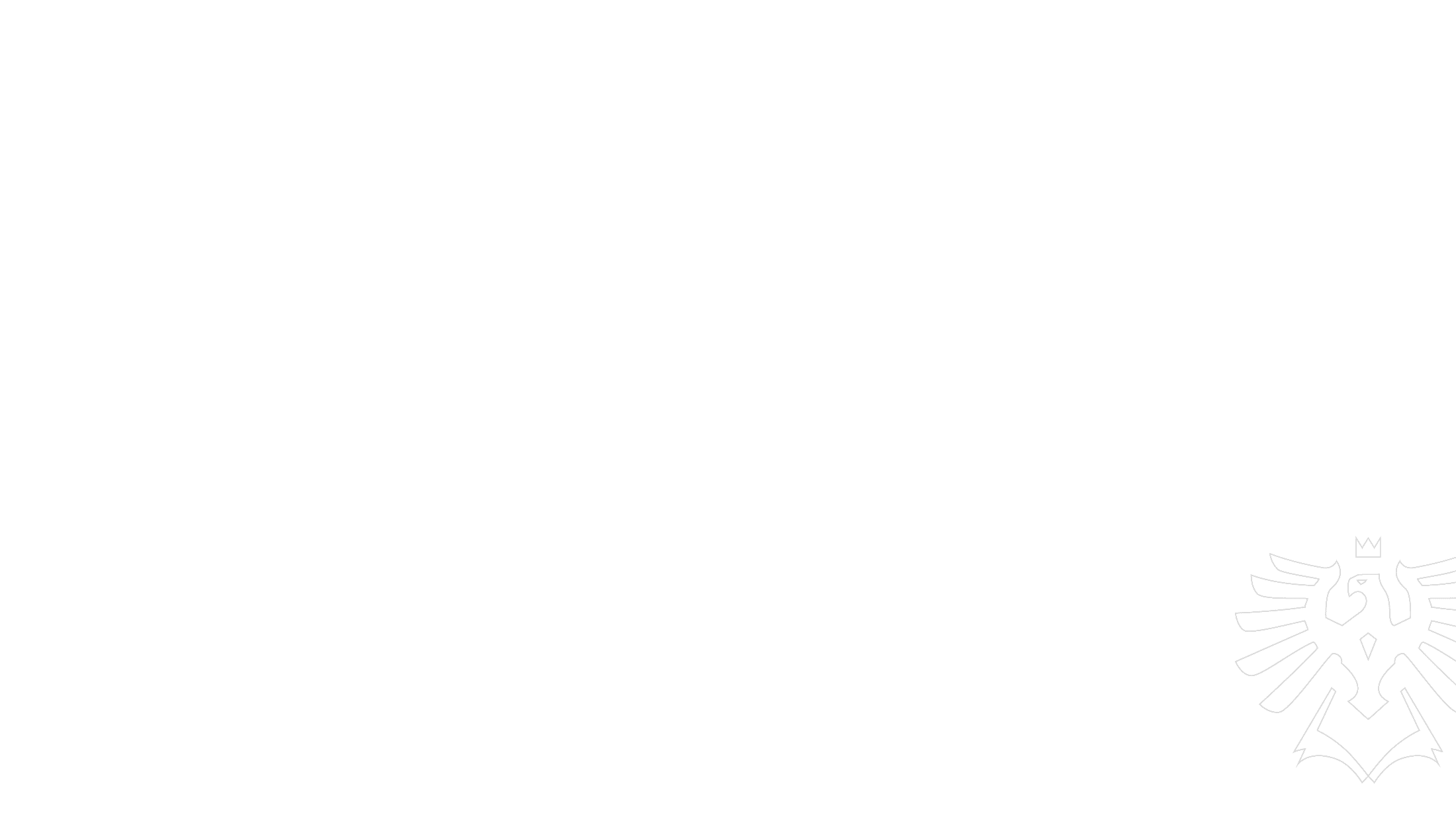 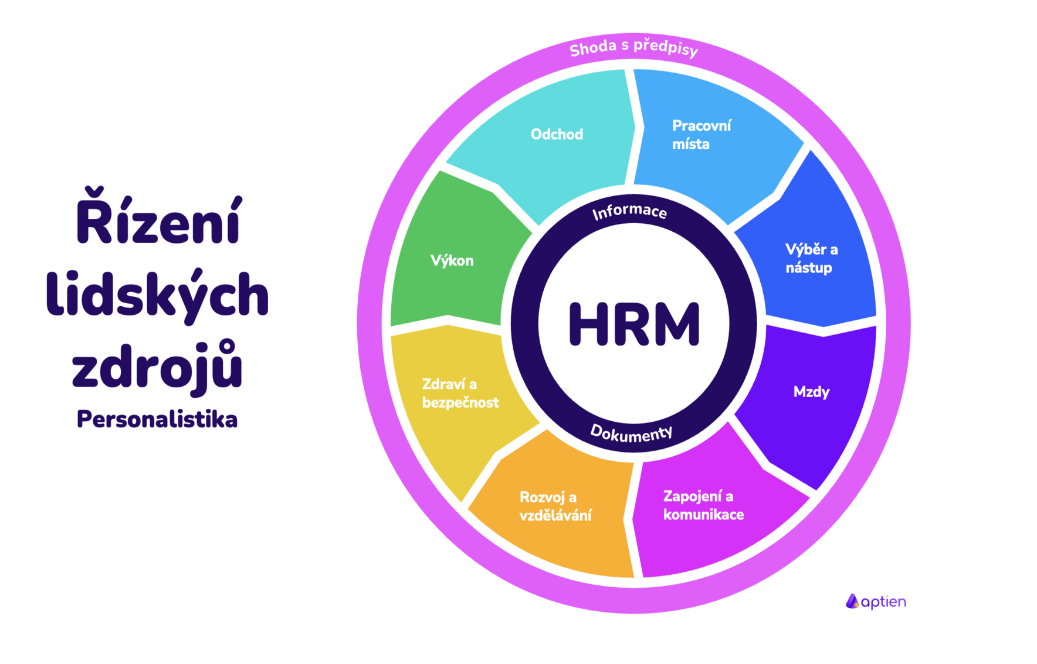 Vytváření optimální struktury pracovních míst je podstatou personálního procesu. 
Každému místu jsou přiřazeny pracovní úkoly. 
Každé pracovní místo je spojeno s odpovědností za stanovené úkoly.
Důležitým krokem je určením požadavků na zaměstnance a podmínek pro efektivní plnění úkolů.
Slezská univerzita
pracovní místo
Pracovní místo určuje také postavení zaměstnance v podniku a jeho zařazení v organizační struktuře.
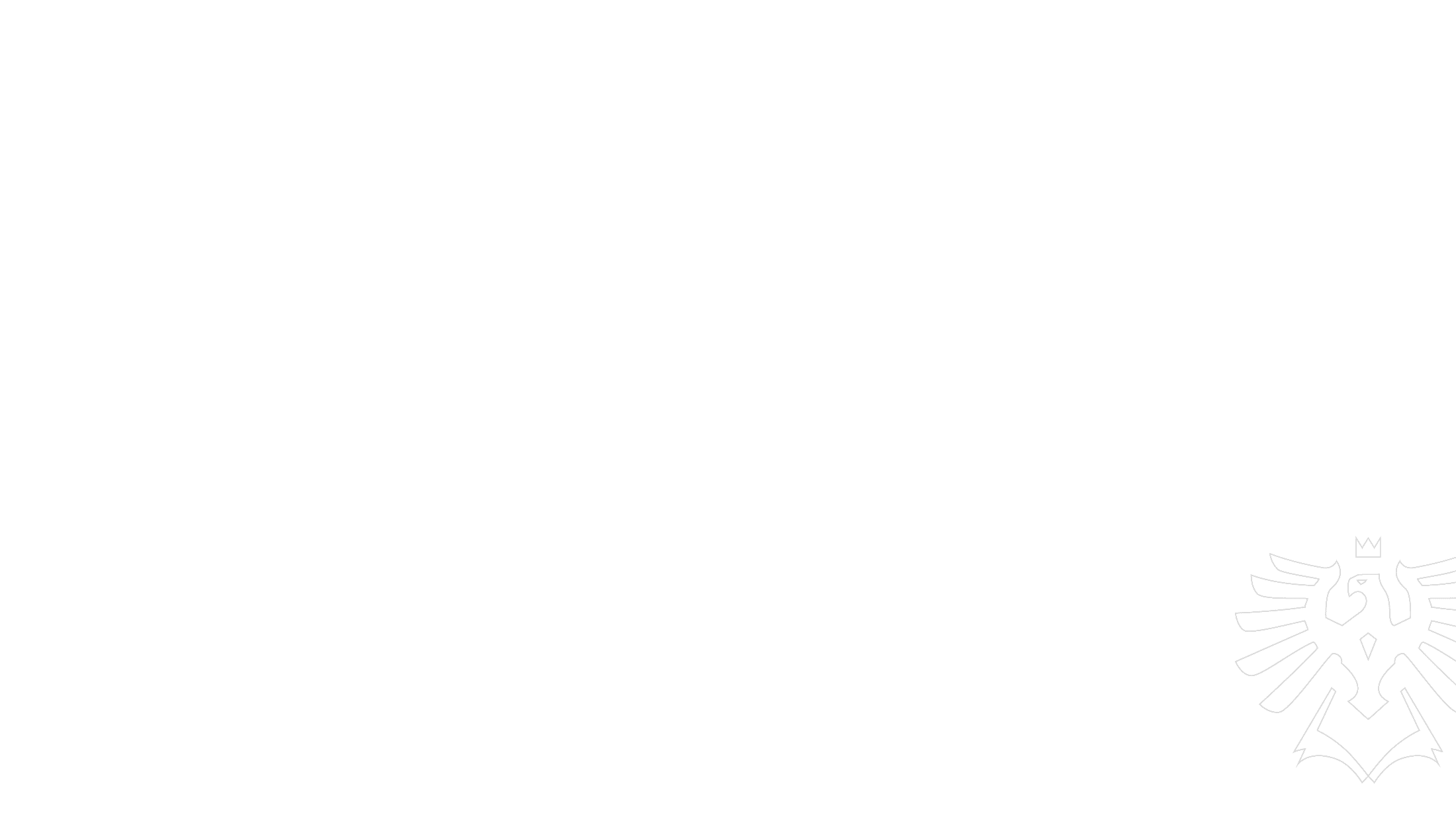 Pracovní místo je nejmenší organizační jednotka v organizaci.
Skupina pracovních míst  s podobným popisem a specifikami = pracovní funkce.
Jedna pracovní funkce v podniku může obsahovat X počet pracovních míst.
Kontrolní otázka: Na čem záleží, kolik jich je?
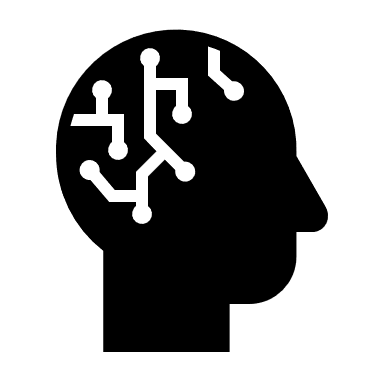 Slezská univerzita
Design pracovních míst
Pracovní úkol je část práce. Pracovní úkoly lze rozložit na pracovní operace.
Důležité je, aby úkoly směřovaly k výsledku.
Dělba práce = jak je pracovní proces rozdělen na úkoly.
Např. tým pro vývoj softwaru, personál v restauraci…
Příklady úkolů rozdělte na kroky a definujte výsledek:
Pracovní úkol 1: řešení dotazů a problémů zákazníků (zákaznická podpora).
Pracovní úkol 2: sestavení určité části výrobku (operátor výroby)
Slezská univerzita
popis pracovních míst
S plněním úkolů souvisí povinnosti.
Např. zákaznická podpora
Pracovní úkol: Řešit dotazy a problémy zákazníků.
Povinnosti:Dodržování zásad komunikace: Zaměstnanec musí být profesionální, zdvořilý a jasně komunikovat se zákazníky.
Dodržení času odpovědi: Zákaznická podpora musí reagovat na dotazy včas, aby byla zachována spokojenost zákazníků.
Sledování pravidel a politik společnosti: Řešení problémů musí být v souladu s pravidly společnosti, včetně nabízených služeb, záruk či pravidel pro vracení zboží.
Uveďte další příklady u pozic číšník v restauraci, operátor ve výrobě, vývojář softwaru…
Slezská univerzita
popis pracovních míst
Pravomoci umožňují zaměstnancům plnit své úkoly a povinnosti, zatímco odpovědnost zajišťuje, že nesou důsledky za výsledky své práce. Např. opět zákaznická podpora.
Pravomoci:
Možnost rozhodnout o vrácení peněz nebo výměně zboží: Pracovník zákaznické podpory může v určitém rozsahu sám rozhodnout o schválení reklamace nebo vrácení peněz, aniž by musel každé rozhodnutí konzultovat s nadřízeným.
Přístup k citlivým zákaznickým datům: Pracovník má přístup k zákaznickým účtům a osobním údajům, aby mohl efektivně řešit jejich problémy.
Odpovědnost:
Odpovědnost za kvalitu zákaznického servisu: Pracovník nese odpovědnost za spokojenost zákazníků a za to, že jejich problémy budou vyřešeny správně a včas.
Odpovědnost za ochranu citlivých dat: Pracovník je odpovědný za správné nakládání s osobními údaji a nesmí je zneužít nebo prozradit neoprávněným osobám.
Uveďte další příklady u pozic číšník v restauraci, operátor ve výrobě, vývojář softwaru…
Slezská univerzita
popis pracovních míst
Podmínky vykonávané práce mohou ovlivnit efektivitu zaměstnanců a způsob, jakým plní své úkoly. 
Tyto podmínky zahrnují jak fyzické, tak organizační aspekty pracovního prostředí. 

Tak vypadají u pozice pracovníka zákaznické podpory:
Pracovní prostředí: Obvykle v kanceláři nebo na dálku (home office), s přístupem k počítači, telefonu a specializovanému softwaru pro správu zákaznických požadavků.
Pracovní doba: Práce často zahrnuje směny, včetně večerů, víkendů a svátků, pokud firma nabízí nonstop podporu.
Stres a tlak: Práce pod tlakem, zejména při náročných nebo konfliktních zákaznících, může být stresující. Dobré komunikační schopnosti jsou klíčové pro úspěšné zvládání těchto situací.
Uveďte další příklady u pozic číšník v restauraci, operátor ve výrobě, vývojář softwaru…
Slezská univerzita
specifikace pracovních míst
Každá pracovní pozice má své specifické požadavky na pracovníka, které zahrnují potřebné znalosti, dovednosti, schopnosti a někdy i osobnostní vlastnosti. Tyto požadavky jsou nezbytné k úspěšnému vykonávání pracovních úkolů a povinností.
Požadavky na pracovníka zákaznické podpory:
Komunikační dovednosti: Vynikající verbální i písemná komunikace je nezbytná pro efektivní řešení problémů a interakci se zákazníky.
Schopnost zvládat stres: Pracovník musí být schopen pracovat pod tlakem, zvládat stížnosti a konfliktní situace se zákazníky.
Znalost produktů nebo služeb společnosti: Musí mít důkladné znalosti o produktech a službách, aby mohl efektivně reagovat na dotazy a řešit problémy.
Trpělivost a empatie: Schopnost jednat se zákazníky vstřícně a empaticky, zejména v krizových situacích.
Uveďte další příklady u pozic číšník v restauraci, operátor ve výrobě, vývojář softwaru…
Slezská univerzita
Využívané zdroje
Využívané zdroje jsou důležitou součástí každé pracovní pozice a zahrnují všechno, co zaměstnanci používají při plnění svých úkolů, od fyzických nástrojů a zařízení po software, informace nebo lidské zdroje. 
Využívané zdroje – zákaznická podpora:
Software pro správu zákaznických vztahů (CRM): Nástroje jako Salesforce, Zendesk nebo jiné CRM systémy slouží k zaznamenávání a sledování interakcí se zákazníky.
Databáze znalostí: Interní databáze s informacemi o produktech, službách a postupech pro řešení běžných problémů.
Komunikační nástroje: Telefonní systémy, e-mail, chatovací systémy pro komunikaci se zákazníky a kolegy.
Firemní zásady a směrnice: Interní dokumenty a politiky, které pracovník používá k rozhodování při práci se zákazníky.
Uveďte další příklady u pozic číšník v restauraci, operátor ve výrobě, vývojář softwaru…
Slezská univerzita
Tvorba pracovních míst – 2 přístupy
Motivační (humanistický) přístup
Tento přístup se zaměřuje na uspokojení potřeb pracovníků, motivaci a jejich osobní rozvoj. 
Pracovní místa jsou navrhována tak, aby poskytovala zaměstnancům smysluplné úkoly, možnost seberealizace a osobní růst (např. teorie Herzberga, Hackman-Oldhamův model).
Mechanistický přístup
založen na principu specializace a racionalizace práce, často vycházející z vědeckého managementu (např. principy Fredericka Taylora). 
Cílem je zvýšení efektivity a snížení nákladů prostřednictvím standardizace pracovních postupů a rozdělení práce na jednoduché, opakující se úkoly.

Jaké jsou výhody a 
nevýhody obou přístupů?
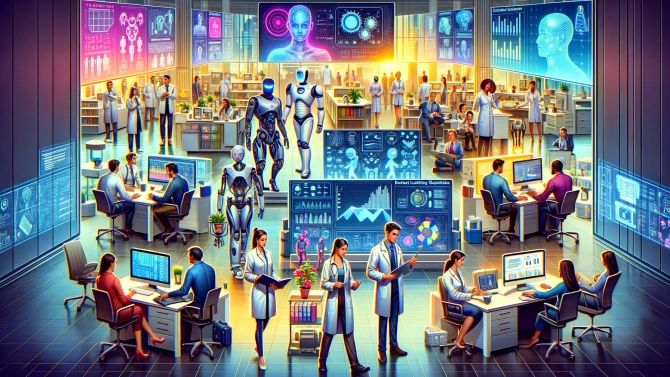 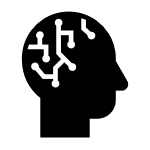 Slezská univerzita
proces vytváření pracovních míst
Analýza pracovních míst
= proces, který shromažďuje a analyzuje informace o úkolech, odpovědnostech a náplni pracovního místa.
Provádí ji personalisté v úzké spolupráci s managementem a lidmi, kteří na dané pozici pracují.
Vstupují tam ale i další subjekty (spolupracující zaměstnanci, interní a externí zákazníci, externí poradenská agentura…).
Zdroje informací:
analýza interních dokumentů (inventura platných popisů, organizačního schématu, pracovních postupů a norem) 
rozhovory se zaměstnanci
snímek pracovního dne
pozorování
	   z toho vznikne popis pracovního místa a jeho 	                              a jeho specifikace
Vytváření pracovních míst je navázáno na organizační strukturu. Úzce spojeno s plánováním.
Každé pracovní místo má následující strukturu (Armstrong, 2020):
obsah práce
autonomie práce
pracovní vztahy
Ve kterých personálních činnostech nejvíc pracujeme s popisem pracovního místa? (nábor, hodnocení, rozvoj a vzdělávání, odměňování…)
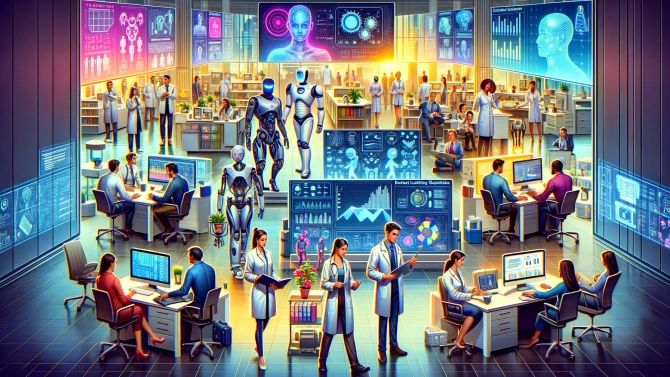 Slezská univerzita
databáze popisů povolání
https://www.onetonline.org/ 
Americká obdoba, obsahuje velmi aktuální profese, 
Obsahuje také aplikace pro uživatele, kde se mohou otestovat pro potřeby vlastní kariéry (Interest Profiler), svůj profil a možnosti (My Next Move), aplikaci pro veterány (jak využít zkušenosti z armády v civilním životě), i např. španělský hlasový modul.
www.nsp.cz
Národní soustava povolání pravidelně aktualizovaná, je to katalog popisů, včetně odměňování a aktuální potřeby na trhu práce.
Spravuje ji MPSV, spolupracují správní úřady a samospráva.
Slouží jako podklad pro 
https://www.narodnikvalifikace.cz/ .
Slezská univerzita
Doporučená literatura
Armstrong, M., 2020. Armstrong's handbook of human resource management practice. London: Kogan Page. ISBN: 978-0-7494-9827-6.
BRŮHA, D., 2024. Abeceda personalisty 2024. Olomouc: Anag. ISBN 978-80-7554-408-7.
CRAWSHAW, J., BUDHWAR, P. a DAVIS, A., 2020. Human Resource Management. 3rd edition. SAGE Publications Ltd., London. ISBN 978-1-5264 9900-4. 
CHLÁDKOVÁ, A. a P. BUKOVJAN, 2015. Personalistika. Praha:  Wolters Kluwer. ISBN 978-80-7478-649-5.
Palíšková, M., K. Legnerová a  M. Stříteský, 2021. Personální řízení: úvod do moderní personalistiky. Praha: C. H. Beck. ISBN: 978-80-7400-702-6.
Distanční studijní opora Personalistika.
Internetové zdroje – specializované weby zaměřené na personální práci, odborná diskuzní fóra, vzhledem ke značnému množství změn i zprávy z denního tisku.
Slezská univerzita
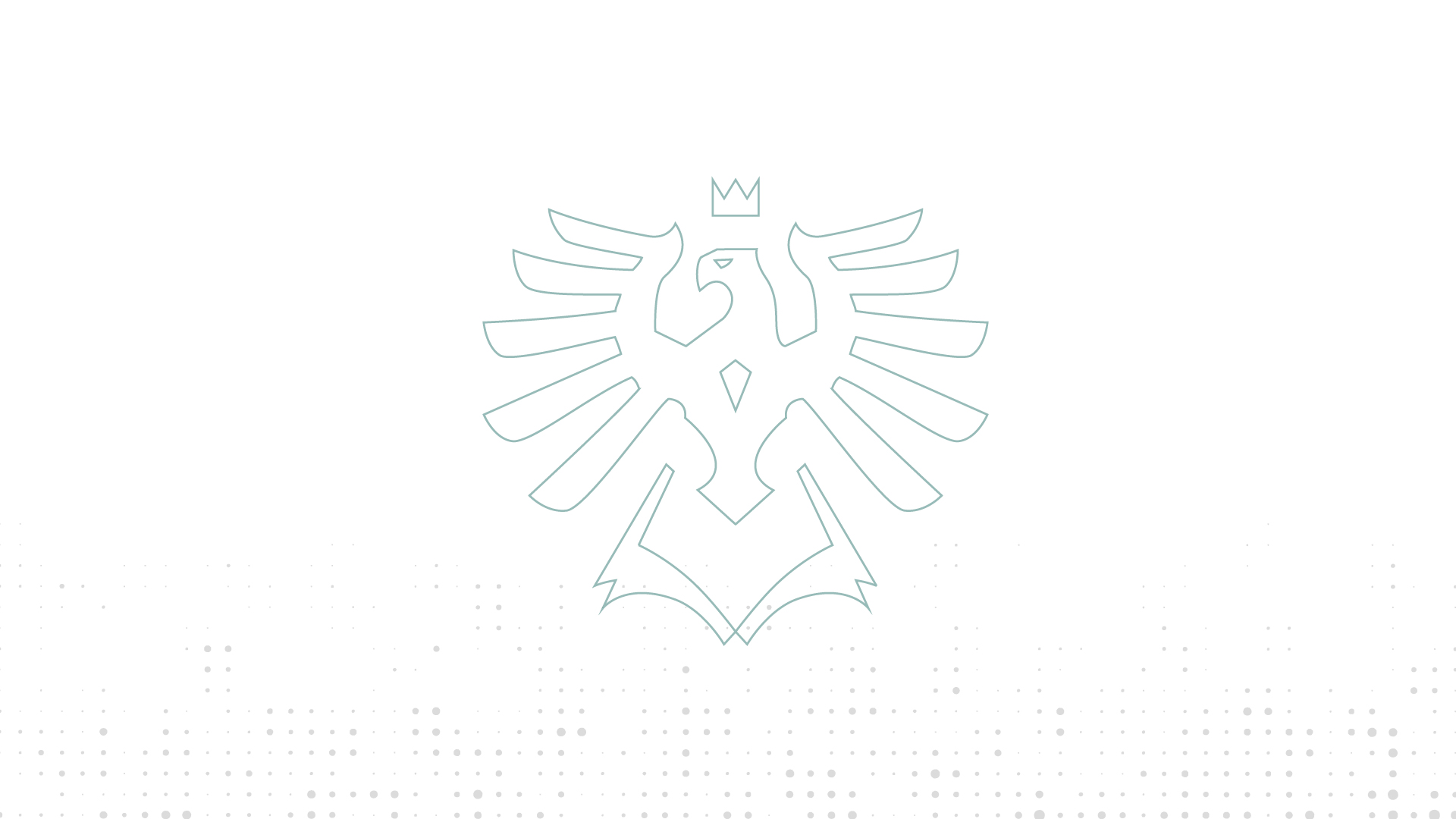 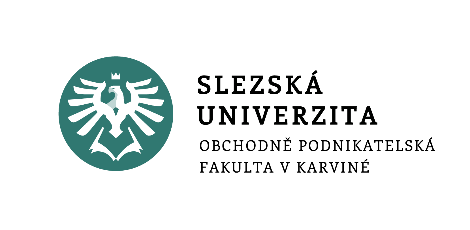 Děkujemeza pozornost
www.slu.cz/opf/cz